Cambridge TECHNICALS- LEVEL 3 
 Unit 16 – Principles of Project Management
2016 Specification - M/507/8163
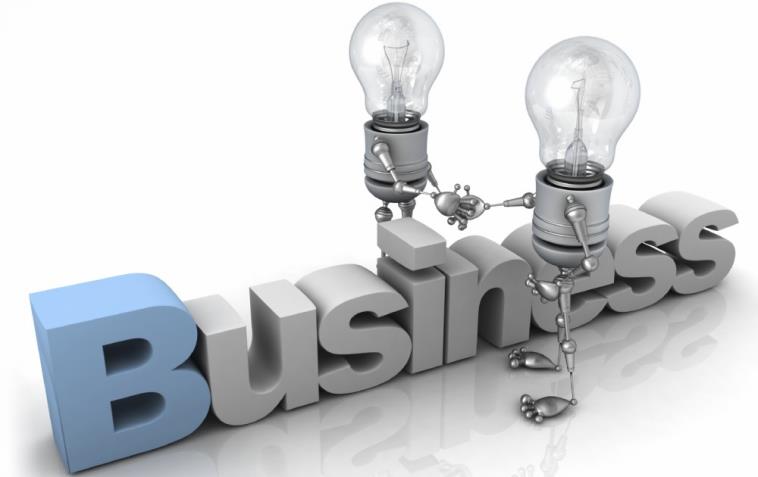 LO2 - Understand the Skills Project Managers Need to Have
e
Calculating the Points
The number of points available for each unit depends on the unit grade achieved. Units 1 and 22 in the Cambridge Technicals in Business are 120 GLH; all other units are 60 GLH. The table below shows the number of points issued for each grade.


		
	

To calculate the learner’s qualification grade you will need to add up all the points for the units the learner has achieved, making sure they’ve covered the appropriate mandatory content, taken sufficient externally assessed units, and any units required for the chosen pathway.
e
Qualification Grade Table - Diploma
Having calculated the total number of points based on the unit grades you would check this figure in the qualification grade table, for the relevant qualification, to identify the overall qualification grade. If a learner doesn’t achieve the lowest points score required for the qualification, we issue an unclassified result.
Example A
Learner A has taken the units required for the Foundation Diploma:












In this example, Learner A has an overall qualification grade of a Merit Merit.
e
Qualification Grade Table – Foundation Diploma
Qualification grade table OCR Level 3 Cambridge Technical Foundation Diploma (540 GLH)
The table below shows the points ranges and the grades that those ranges achieve.
e
Qualification Grade Table – Technical Diploma
Qualification grade table OCR Level 3 Cambridge Technical Diploma (720 GLH)
The table below shows the points ranges and the grades that those ranges achieve.
Unit 15 – Learning Outcome (LO) Weightings
Assessment Guidance 
All Learning Outcomes are assessed through an externally set written examination paper, worth a maximum of 60 marks and 1 hour 30 minutes in duration. 
The assessment comprises short answer questions and questions requiring more extended responses, some will be based on in tray exercises testing skills and underpinning knowledge. 
It is important for learners to have the opportunity to learn and apply the knowledge and skills in order to successfully achieve the unit. 
Synoptic Learning And Assessment 
Ten per cent of the marks in the examination for this unit will be allocated to synoptic application of knowledge. There’ll be questions that draw on knowledge and understanding from Unit 1 The business environment that then has to be applied in the context of this unit. 
It will be possible for learners to make connections between other units over and above the unit containing the key tasks for synoptic assessment, please see section 6 of the centre handbook for more detail.
Assessment Criteria
16 – Principles of Project Management – Unit Aim
UNIT AIM
Businesses undertake projects of all kinds that vary in terms of purpose and scope. Some examples of business projects are running an event, launching a marketing campaign, carrying out market research and setting up book keeping for local clubs or charities. A project comprises a set of tasks and activities to be carried out in order to reach an intended purpose. Being able to prepare and manage a project is an important skill needed by many different people working in business.
In this unit you will learn about the stages of project management, and the type of skills a project manager should have. You will also learn why you need to monitor the progress of projects as it is vital to their successful completion and implementation.
You will plan a project, and prepare a project plan. You will learn about the different planning tools available for project planning. Whilst preparing the project plan, you need to be aware of internal and external factors which might have an impact on the planning process, as well as the successful completion and implementation of a project.
This unit will help you to develop the skills required to plan projects and be aware of possible obstacles that can impact on the outcome of a project.
P2.1 - The Skills Project Managers Need - Communication
Whether you have been delegated the role of project manager, or you sold an idea upward to someone capable of sponsoring it, you are likely to have demonstrated personal and managerial competence and commitment to the change under consideration. The very best project managers are a paradoxical combination of “larger than life”—self-confident, decisive, creative, and engaging—and self-effacing—down-to-earth, hands-on, and eager to learn from other members of their team and promote their contributions.
Communication – The project managers main role is to be the centre of all communication within the project from what to do next, when to do it, what is right and wrong and who needs to talk to whom. They are the point of origin, the one who should know all the facets of the project and what needs to be done and the one responsible most for its success.
Awareness of communication channels and ability to use appropriate forms of communication for the audience - Regular reporting of the project’s progress and status is crucial to the success of the project. Communicating this to all stakeholders in a clear and precise manner is paramount, so that all understand what the key messages are. Diagrams, charts, graphs and tables should be maximised here. Whatever form of communication is most relevant for their needs should be considered. E.g. when a school changes things, they tell parents at open evenings, students through newsletters, contractors through official channels and teachers through their line managers.
Listening and responding (e.g. to stakeholders) - Effective and efficient project management communication is delivered by first considering the needs of the stakeholders you are intending to communicate with, put yourself in their shoes and anticipate what they need to understand, and then provide that understanding only. Strong presentation skills are essential for communicating project progress and status. The stakeholders need to be involved during these presentations to check that the key messages have been received and understood.
P2.1 – Task 01 – Describe how communication is an effective characteristic of a Project Manager and for your project define the Project Managers communication needs and desires.
P2.2 - Skills Project Managers Need – Team Building and Planning
Team building - The project manager needs to be a good team builder. A team builder can best be defined as a strong person who provides the substance that holds the team together in common purpose toward the right objective. The team starts as a group of strangers and needs to be made into a core group of people. Keeping the sense of team spirit alive despite the many problems in the project’s execution, is another crucial quality a project manager should have.
Listening and responding to team member issues - In order for a team to progress from a group of strangers to a single cohesive unit, the leader must understand the process and dynamics required for this transformation. He or she must also know the appropriate leadership style to use during each stage of team development. The leader must also have an understanding of the different team players styles and how to capitalise on each at the proper time, for the problem at hand. E.g. teachers who complain about the changes in a curriculum will be given the chance one-to-one to discuss their issues, fears and worries.
Building team rapport - Trust and rapport between project members can be vital in order for the team to work effectively. Rapport is a positive feeling about a relationship and is like a bridge between two islands, stronger ones can carry heavier loads. When a team leader has a stronger relationship with a worker, they can ask more of them. Rapport is achieved through two main ways: sharing experiences and building trust.
Motivating project team members - Efficient processes and smooth relationships create the opportunity for successful projects. And having team members personally commit to your project’s success gives you the greatest chance of achieving it. Therefore, your major task as a project manager is to encourage every team member to be motivated and committed to your project’s success. The following factors encourage a person to become and remain motivated to achieve a goal:
Desirability: The value of achieving the goal
Feasibility: The likelihood that you can achieve the goal
Progress: Your accomplishments as you work to reach your goal
Reward: The payoff when you reach the goal
When your project meets people’s professional and personal needs in each of these four areas, you strengthen their commitment to the project’s success. 
P2.2 – Task 02 – Describe how Team Building is an effective characteristic of a Project Manager and for your project define the benefits of Team Building in the Projects Success.
P2.3 - Skills Project Managers Need – Team Building and Planning
Planning - Project managers must be able to organise staff and tasks into a schedule and monitor its progress. This schedule should define the scope of work to be undertaken and a timetable for the project. It includes all activities that are to be resourced, scheduled and undertaken over a period of time to achieve the required project outcomes. 
Scheduling, planning what work needs to be done, when and who is going to do it – A project manager should understand the general principles and processes of developing project schedules, know the legislative and regulatory frameworks, understand the relevant software and be familiar with project management methods and techniques. It is a primary task of the project manager to schedule tasks, set a timescale to the project and the milestones and timings of each task along the line and setting the workload for each team member. Without this schedule and work delegation, the project will not run smoothly, there will be overruns, duplication of tasks and a breakdown of task responsibilities.
The project manager should also be able to delegate with ease. He/she should be able to recognise the skills and expertise of his team members and assign or delegate the tasks accordingly to those. Trust is an essential element in the relationship of a project leader and his or her team. You demonstrate your trust in others through your actions – how much you check and control their work, how much you delegate and how much you allow people to participate.
Dealing with changes to projects as and when necessary - Project managers act as the guardians of a project’s original purpose. But project managers also understand the need to be flexible throughout the project cycle. Remaining rigid in the face of obstacles often leads to missed deadlines and disappointed stakeholders.
The most effective project managers find ways to buffer their project timelines against the negative effects of change. Some project managers add contingency tasks as placeholders for tasks that won’t be defined until later in the project cycle. Other project managers rely on scheduling and prioritising around change, through “fast tracking" or by reaching out for more resources. By expecting at least some change during the course of the project cycle, project managers can deal with it on an intellectual level instead of giving in to frustration.
Making sure projects deliver the expected outcomes and benefits –  It is a project managers job, responsibility and therefor blame to delivery the expected outcome through guidance, command and skill. They are responsible for keeping the scope in mind through each stage of the project, pushing the project to meet those ‘deliverables’. They will act on behalf of the stakeholders to get there, seeing the benefits along the line and empowering this vision to the workers.
P2.3 – Task 03 – Describe how Planning Skills are an effective characteristic of a Project Manager and for your project define the Project Managers planning skills needs and desires.
P2.4 - Skills Project Managers Need – Conflict and Time Management
Conflict management - Conflict management within a team environment requires the ability to solve problems, set goals, compromise, settle personality differences, and resolve conflicts. Training for project managers in this area is necessary for their success, as they are typically responsible for handling conflict during a project.
Managing competing priorities for resources – Yours may not be the only project and resources need to be managed to avoid double booking. There are programs for doing this but these are not always effective. Managing resources is a skillset that can be beneficial to a project, in both getting access to the resources and effectively using the resources. This can be people (contractors or internal staff), equipment (hired or internal) or premises. A project managers role is to keep these in check, available and usable in time for usage otherwise deadlines can slip.
Managing tension between project team members and/or stakeholders - A project manager’s ability to manage tension between and influence a variety of stakeholders is paramount to project success. After all, you need to find ways to motivate workers over whom you have no direct influence yet who can make or break a project. Managing the line of communication in the minds of stakeholders and sponsors is necessary, particularly if and when there is a need to approach them with changes in the scope of the project. You must demonstrate respect for team members, stakeholders and sponsors at all times if you are to receive their respect in turn. It’s almost impossible for projects to progress in the right direction and on time without respect and motivation, especially from sponsors and stakeholders.
P2.4 - Skills Project Managers Need – Conflict and Time Management
Time management - The best project managers ensure they are productive for most of their time and avoid time-wasters.
Duration of tasks – A project manager needs to set how long each task should take and have the ability to be able to judge this effectively to avoid delays and overruns. There should be contingencies set in the resource and schedule to account for possible clashes. A good project manager should be able to know the roles and duties of each phase of each task and each task member to be able to judge effectively these timings.  
What is feasible and realistic in the timescales – With the prior knowledge of skillsets and task knowledge, the feasibility and realistic timing of each task, a good project manager should be able to set realistic targets for tasks. For example, a head teacher should know the abilities of the senior management in a school but a Project Manager should get to know everyone in the team’s skills and realistic abilities. Setting measurements helps but so does setting contingencies and providing task support.
Measuring progress - Accurately measuring the progress of a project is always a challenge. There are many factors to account for in an progress update – type of measurement, accuracy of the data, frequency of the collect and the system of record are all important factor in accurate progress measurements. Often companies set rules such as:
50/50 Rule – once started, the task is marked as 50% complete, and the balance is earned at final completion of the work.
20/80 Rule – used to track higher value tasks that takes a longer time to reach completion.
0/100 Rule – this rule illustrates that once 100 percent of the task is completed, only then will the value be earned. An example of this is in testing or experimental tasks since you cannot get results until the task is completed.
P2.4 – Task 04 – Describe how Conflict and Time Skills are effective characteristics of a Project Manager and for your project define the Project Managers Conflict and Time Management skills needs and desires.
P2.5 - The Skills Project Managers Need
Negotiation - Negotiation is an invaluable skill for any project manager. Not only do they negotiate agreements with vendors and contractors, but they must effectively negotiate with stakeholders, customers and team members throughout the life of a project. Formal negotiations are typically with providers on such issues as agreeing contracts. Informal negotiations include discussions to resolve conflict, or discussions to obtain internal resources.
Negotiation skills are used in many areas of P3 management such as conflict management, contract management, requirements management and stakeholder management. Good negotiation skills include:
an ability to set goals and limits;
emotional control;
excellent listening skills;
excellent verbal communication skills;
knowledge of when and how to close the negotiation.
Problem-solving - Although an effective leader is said to share problem-solving responsibilities with the team, we expect our project leaders to have excellent problem-solving skills themselves. They have a fresh, creative response to here-and-now opportunities, and not much concern with how others have performed them. Stages for problem solving that can be mastered include:
Defining the problem - Defining a structured step-by-step method for solving problems. The method should be clear to all team members. When a problem is suspected or arises you will already have the process in place for dealing with it. Root cause analysis of the problem is the first step in problem-solving. Not only does it expose the cause of the problem, but it may reveal other problems that were not exposed.
Evaluating options - Select an approach to solve the problem and examine the impact the solution will have on the project. Once again do not jump into implementing a solution. If the solution makes the problem worse your problem just got bigger.
Choosing an option – Evaluate the options, run scenarios, evaluate other possible solutions, decide which one is best with the least damage impact.
Implementation and evaluation - Plan and execute the solution. Verify the results of the solution actually solve the problem and does not create additional problems or issues. If the solution involves changes to the project, update the project plan and notify any relevant stakeholders.
P2.5 – Task 05 – Describe how Negotiation and Problem Solving Skills are effective characteristics of a Project Manager and for your project define the Project Managers Negotiation and Problem Solving skills needs and desires.
P2.6 - The Skills Project Managers Need – Influence and Leadership
Influencing - Managers can rarely achieve their objectives through direct authority alone, so their ability to influence others is a core skill. Even in those instances where authority can be exercised, it is better to temper it through influence. In this way, actions and behaviours become willing rather than simply obedient.
Successful intervention can be measured though changes in attitude, behaviour and decision-making that reflect the project managers aim. Success can also be seen through acceptance, support and agreement to the managers proposals or objectives. Effective influence requires:
sensory awareness (understanding your own behaviour and that of others);
emotional intelligence (representing your own feelings and those of others);
communication skills (flexibility in approaches, methods and media);
negotiation skills (ability to persuade and find a mutually acceptable position);
contextual awareness (ability to select the appropriate time, place and contributors);
cultural awareness (understanding the wide diversity of factors, from background, race, gender and learning styles, to communication, values and beliefs).
Leadership - Project managers require the right combination of leadership skills and competencies to be most effective. Leadership is a significant factor in the whole project process. Leaders build team commitment and this starts with having a clear reason and purpose for being together in the first place. Once that is established, leaders create relationship building while the team by going through the project definition and planning process. More importantly leaders guide and demonstrating leadership within a project means being the focus, directing the project scope, being the go to person to keep the project on track while still having the commanding authority within the project.
Leadership within a project also means having the vision to see the end and inspire others to get there. This can be autocratic or democratic as long as the leadership inspires a successful conclusion.
P2.6 – Task 06 – Describe how the ability to Influence and Leadership skills are effective characteristics of a Project Manager and for your project define the need to influence others and Leadership demands in terms of project needs and desires.
P2.7 - The Skills Project Managers Need
Critical thinking -  Project managers are drivers by nature. They're not typically satisfied to hear an issue, and simply wait for resolution to come their way. Most successful Project Managers want to dig in and understand the problem they are facing, how it impacts their project and most importantly, how to resolve it.
Critical thinking, in the simplest form, is the process of using logic and reasoning to fully understand a topic and develop solutions. It's an exchange of questions and answers designed to challenge assumptions, expose bias and foster creative solutions. Project managers who can think this way and facilitate these types of discussions will be able to resolve issues more quickly, develop better solutions and reduce project stress and anxiety.
Weigh up advantages and disadvantages to make good decisions - More often than not, however, the Project Manager isn't the subject matter expert on the team. They will rely on the knowledge and skills of others to produce project deliverables and develop solutions, weighing up the best outcome and the downsides to the solution in order to come to the right decision. The Project Manager’s role is predominantly to track the issues, report the impact, weigh the solution and facilitate resolution. It is in this facilitation where project managers can bring value and realise the benefit of critical thinking. 
Structure arguments logically - Any project meeting where issues may be surfaced is an opportunity to leverage critical thinking as a means to get to structure a logical argument in order to achieve a resolution. They begin by clarifying the issue; create an understanding of what the problem is and how it is important to the project goals. What is the impact to the project and overall operations if this is not resolved. Gain an understanding of the meanings of the terms and phrases used to describe it. Attempt to identify what assumptions or previous experiences are being drawn upon to support the initial position. Ask for specific examples of the evidence used to sustain the issue or stance the project team has taken. If there is data associated with the issue, look for the source of that data, and see if there is a way to verify that source.
P2.7 - The Skills Project Managers Need
Business case writing - In the concept phase of the life cycle an outline business case is prepared that is then used by senior management to assess whether to give the go-ahead for the definition phase. The detailed business case is prepared during the latter phase.
The project or program is owned by the sponsor, who has ultimate accountability for ensuring that the benefits are achieved. However, the project or program manager will usually be responsible for preparing the business case, possibly with specialist support.
Once approved, the business case must be kept up to date, reflecting approved changes. In this way, it can be used as the primary document at gate reviews to determine if the work should continue
Project conception and initiation – The business case provides justification for undertaking a project or program; the conception and initiation. It evaluates the benefit, cost and risk of alternative options and provides a rationale for the preferred solution. A business case typically includes the:
strategic case – the background of the project or program and why it is needed;
options appraisal – what options have been considered and which has been chosen (not forgetting the ‘do nothing’ option);
expected benefits – the benefits that will arise from the work and any unavoidable hindrances;
commercial aspects – the costs, investment appraisal and funding arrangements;
risk – the major risks and their impact on the business case;
timescales – a summary of the delivery of outputs and realisation of benefits.
The skills in writing this document are important as this is a measurement of the quality of the project, the brief to impress the stakeholders to initiate the project. Poorly written means a poor project or even no project at all.
P2.7 – Task 07 – Describe how Critical thinking and Business Case Writing are effective characteristics of a Project Manager and for your project define the Project Managers Critical Thinking and Business Case Writing needs and desires.
P2.8 - The Skills Project Managers Need
Risk management - 
Knowing when to escalate risks and problems - To improve the chances of project success, the project manager must not only be an effective risk taker, but know when to escalate the risks to improve project successes. Similar to risk bias, stakeholders are likely to have differing views on what kinds of decisions or issues need to be escalated to them for resolution and while you may not be able to tailor your approach to exactly meet these expectations for individual stakeholders this up front requirements gathering can reduce the likelihood of your being far off the mark. Document escalation criteria and processes within your project's communication management plan. Such criteria should be objective or at least be supported by examples of the types of events that merit escalation. 
Contingency planning - In dealing with the inherent uniqueness and resulting uncertainty that characterizes most projects, the successful project manager must not only be an effective risk taker, but must also have the flexibility needed to handle the surprises that are likely to occur during project execution. Since uncertainty exists in all projects to varying degrees, a manager cannot expect to find a project that is precisely or completely defined at its onset. As a result, preparation of a “perfect project plan” which covered every possible outcome is not feasible and inclusion of suitable contingencies in the plan is needed. This includes planning for estimator optimism, personal biases, limited estimate preparation time, errors and omissions in the estimating process, and mistakes and inefficiencies during project execution. 
Cost control - 
Making sure the project is running to budget) - A good project manager is comfortable putting the original financial budget together for the project and then tracking the detailed financials through the execution of the project. Typically there will be administrative assistance, but the project manager is still responsible for the project financials. Well written purchase orders and contracts help eliminate misunderstandings. Maintaining neutral to positive cash flow on the project demands excellent project execution and financial discipline.
P2.8 – Task 08 – Describe how Risk Management and Cost Control are effective characteristics of a Project Manager and for your project define the Project Managers Risk Management and Cost Control needs and desires.
P2 – Assessment Criteria
P2.1 – Task 01 – Describe how communication is an effective characteristic of a Project Manager and for your project define the Project Managers communication needs and desires.
P2.2 – Task 02 – Describe how Team Building is an effective characteristic of a Project Manager and for your project define the benefits of Team Building in the Projects Success.
P2.3 – Task 03 – Describe how Planning Skills are an effective characteristic of a Project Manager and for your project define the Project Managers planning skills needs and desires.
P2.4 – Task 04 – Describe how Conflict and Time Skills are effective characteristics of a Project Manager and for your project define the Project Managers Conflict and Time Management skills needs and desires.
P2.5 – Task 05 – Describe how Negotiation and Problem Solving Skills are effective characteristics of a Project Manager and for your project define the Project Managers Negotiation and Problem Solving skills needs and desires.
P2.6 – Task 06 – Describe how the ability to Influence and Leadership skills are effective characteristics of a Project Manager and for your project define the need to influence others and Leadership demands in terms of project needs and desires.
P2.7 – Task 07 – Describe how Critical thinking and Business Case Writing are effective characteristics of a Project Manager and for your project define the Project Managers Critical Thinking and Business Case Writing needs and desires.
P2.8 – Task 08 – Describe how Risk Management and Cost Control are effective characteristics of a Project Manager and for your project define the Project Managers Risk Management and Cost Control needs and desires.